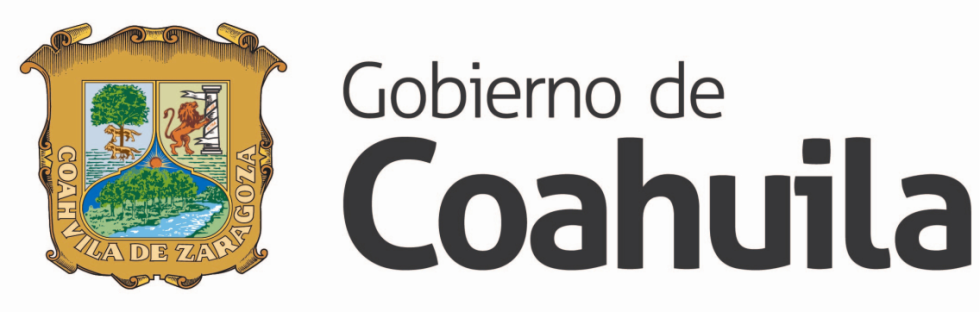 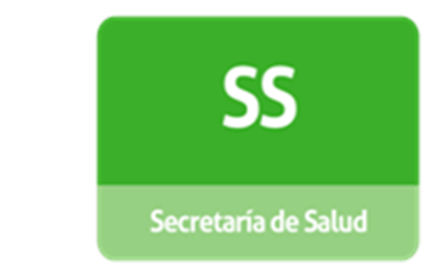 PRESUPUESTO DE EGRESOS ASIGNADO A LA SECRETARÍA DE SALUD 
EJERCICIO FISCAL 2017
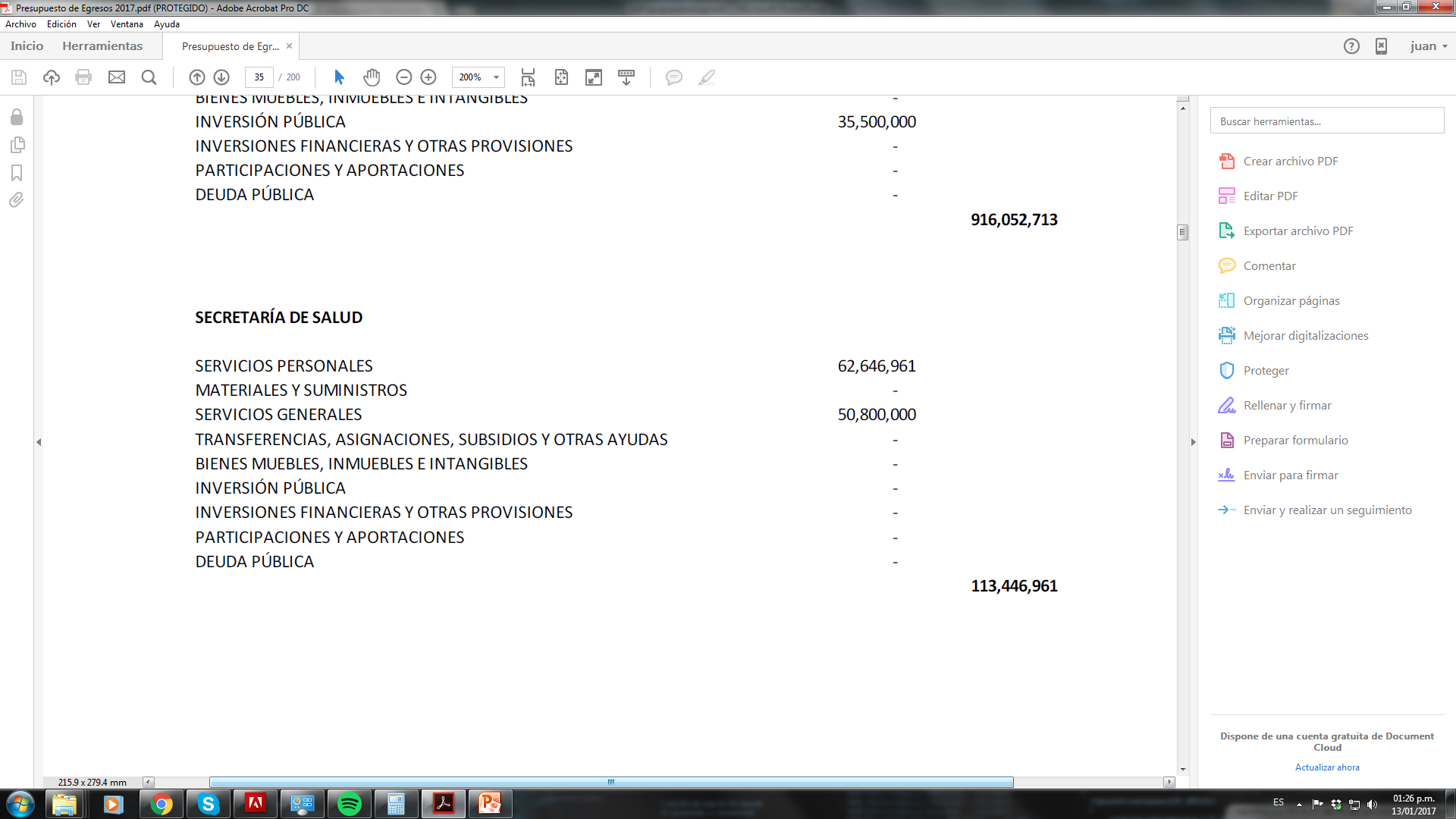 Fuente: Presupuesto de Egresos del Estado de Coahuila de Zaragoza para el Ejercicio Fiscal 2017
Publicado en el Periódico Oficial del Estado en fecha 23 de diciembre de 2016 pág. 35

Responsable de la Información: Secretaría de Finanzas del Estado de Coahuila de Zaragoza
Fecha de Actualización 04 de Diciembre del 2017
Fecha de Validación: 04 de Diciembre del 2017